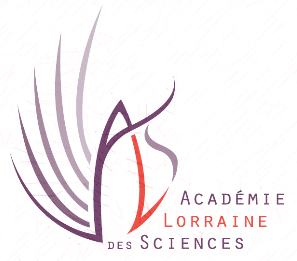 Jeudi 15 Octobre 2020
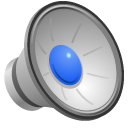 jeudi 15 Octobre 2020
Bienvenue après cette longue absence

Merci au Conseil Départemental
De nous accueillir



Cette salle pouvant contenir 160 places la jauge acceptée est de 80
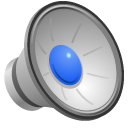 jeudi 15 Octobre 2020
Aujourd’hui séance de rentrée
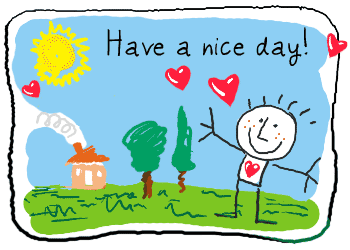 jeudi 15 Octobre 2020
Aujourd’hui séance de rentrée

Ouverture de la séance par la Présidente du conseil départemental 

Présentation du calendrier 2020-2021 

Réception d’un nouveau sociétaire : Pierre BEY 

Conférence
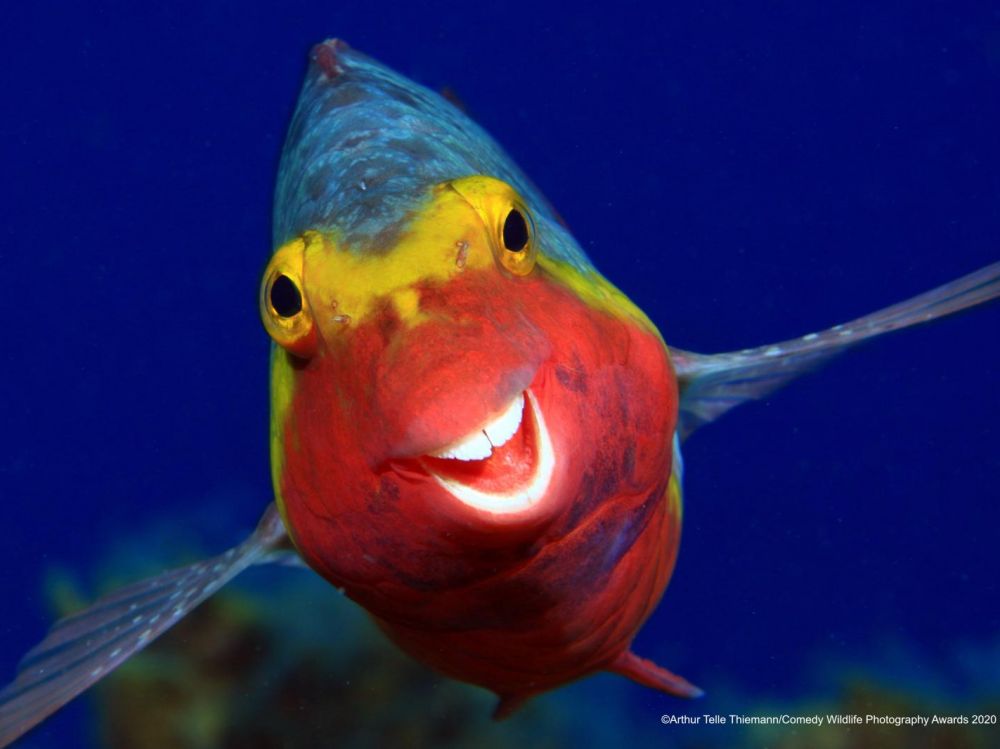 Le sourire d'un poisson perroquet parmi les finalistes 
© ARTHUR TELLE THIEMANN / COMEDY WILDLIFE PHOTO AWARDS 2020
jeudi 15 Octobre 2020
Aujourd’hui  
Conférence :

“ Le stress oxydatif ”

                                                   par Christian AMATORE, 

École normale supérieure de la rue d’Ulm et Académie des Sciences, Paris
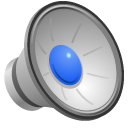 jeudi 15 Octobre 2020
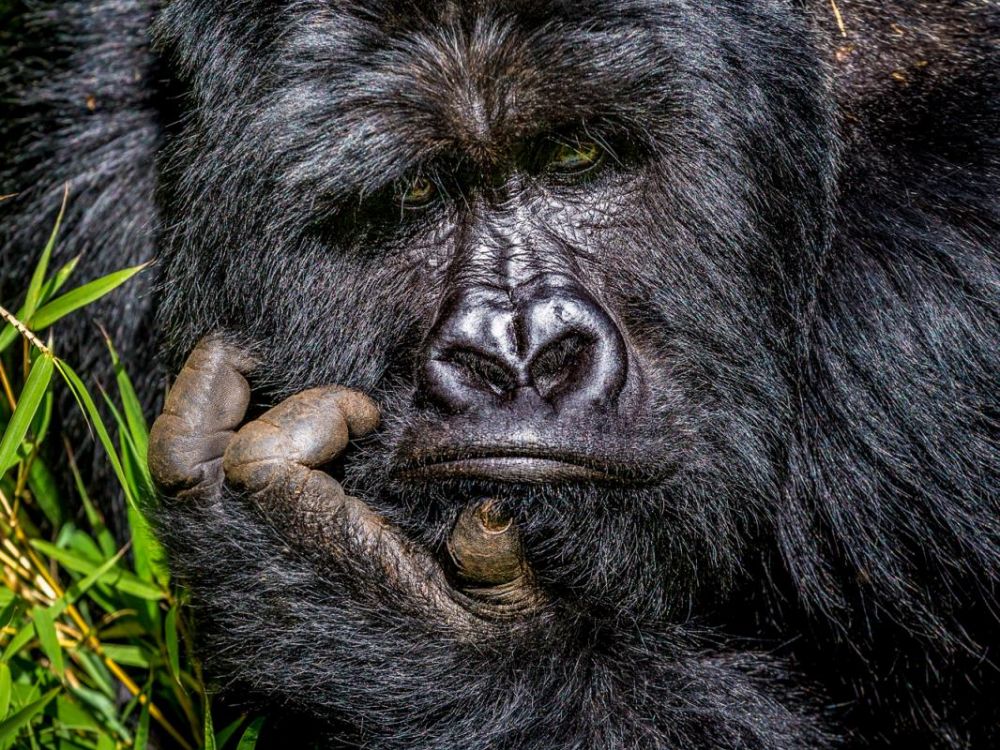 Gorille des montagnes Gorilla National Park OUGANDA

© ARTHUR TELLE THIEMANN / COMEDY WILDLIFE PHOTO AWARDS 2020
18
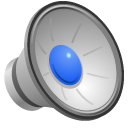 jeudi 15 Octobre 2020
Aujourd’hui  
Conférence :

“ Le stress oxydatif ”

                                                   par Christian AMATORE, 

École normale supérieure de la rue d’Ulm et Académie des Sciences, Paris
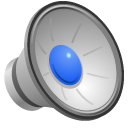 jeudi 15 Octobre 2020
Prochaine séance, le jeudi 12 Novembre 2020, même lieu, même heure :
Communication

Plaidoyer pour soutenir la créativité et des opérations à risque,     
                            par Jean-Claude ANDRÉ 
 Conférence

    La CyberSécurité,
                             par Jean-Yves MARION
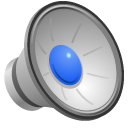 jeudi 15 Octobre 2020
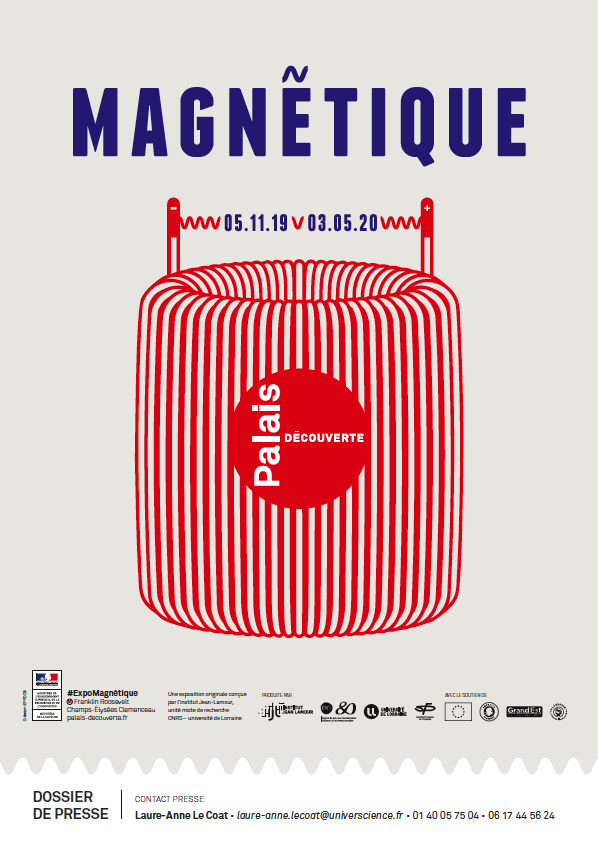 Ne ratez pas l'exposition de notre consoeur Hélène FISHER, au Palais de la Découverte de Paris jusqu'à début Mai 2020 :




Plus d'information sur :
www.palais-decouverte.fr
#ExpoMagnétique
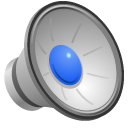 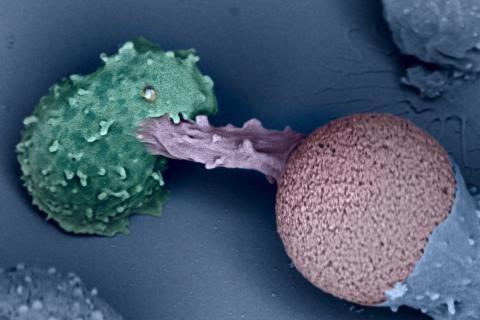 Lymphocyte T explorant avec sa “trompe” une microbille plastique recouverte d’anticorps 
Journal du CNRS
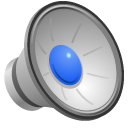 jeudi 15 Octobre 2020
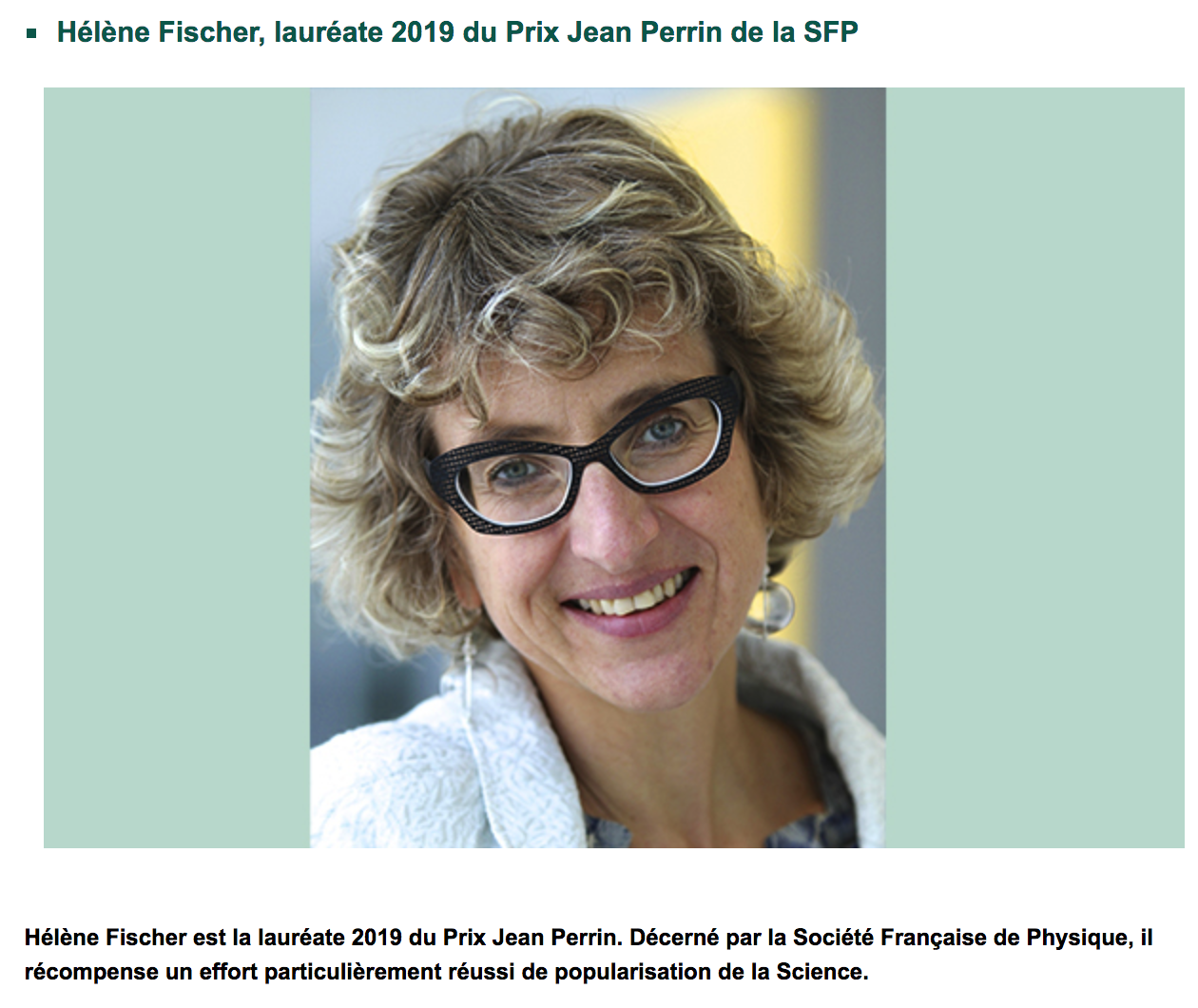 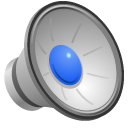 jeudi 15 Octobre 2020
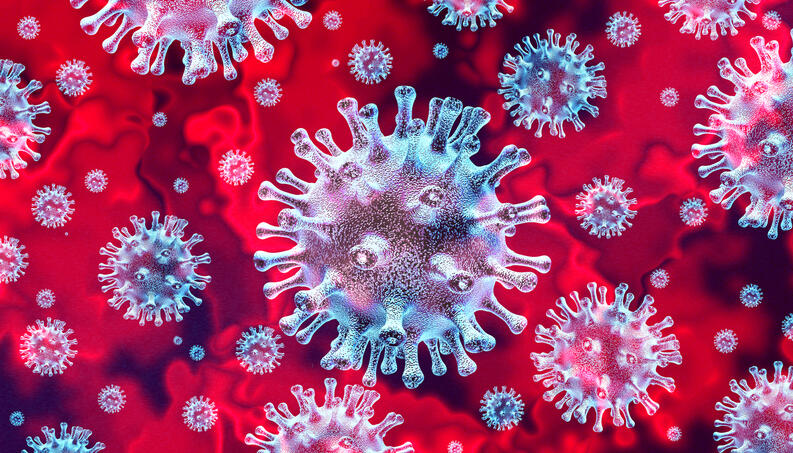 Soyez prudentsrestez bien à l’écart
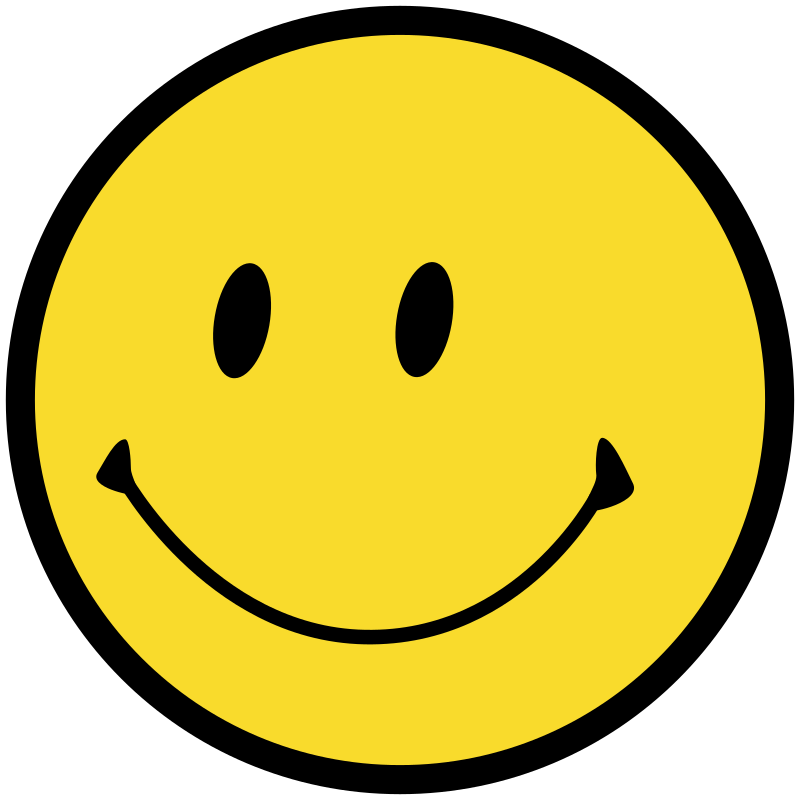 jeudi 13 Février 2020